Государственное бюджетное общеобразовательное учреждение города Москвы Школа №1678«Восточное Дегунино»
Познавательно-исследовательский проект  на тему: 
«Вода : от А до Я»
Руководитель: А.Д. Калмыкова – воспитатель
Москва.
Матрица проекта:
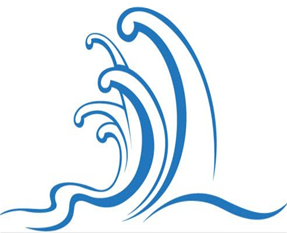 Актуальность: 
      Однажды, читая сказку, дети обратили внимание на слова «ключевая вода» и существует ли эта вода на самом деле. В дальнейших наших беседах  с детьми о воде, возникли вопросы:
 - где находиться ключевая вода?
 - как поступает вода в кран? 
 - как и где проходит очистку вода?  
       Конечно, трудно рассуждать об этом, не имея наглядного примера. Чтобы расширить знания детей о ключевой воде  разработали познавательно-исследовательский проект «Вода: от А до Я».
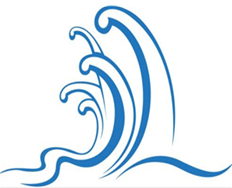 Вид проекта: познавательно-исследовательский 

Срок реализации: сентябрь-май.

Участники проекта: дети, воспитатель, родители.

Цель проекта: с помощью познавательно-исследовательской работы (опытов, , бесед, изготовления макета, наблюдения) 
  выявить уровень сформированности представлений о  ключевой воды и 
  существует ли эта вода на самом деле  у детей старшего дошкольного возраста.
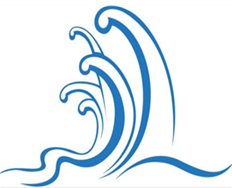 Задачи проекта :
1. Обучать детей исследовательской (поисковой) деятельности, развивать познавательный интерес и любознательность в процессе наблюдений за реальными природными объектами.
2. Развивать мыслительные операции, умение выдвигать гипотезы, делать выводы.
3. Учить объяснять наблюдаемое и фиксировать результаты доступными методами, принимать и ставить перед собой цель исследования, отбирать средства и материалы для самостоятельной деятельности.
4. Расширять представления о значимости ключевой воды в жизни человека.
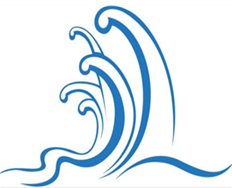 Беседы: «Что такое ключевая вода?»  «Вода в природе», «Круговорот воды в природе», «Ключевая вода и её роль в жизни человека».

Цель: познакомить с «ключевой водой» как фактором, влияющим на здоровье человека; познакомить со свойством ключевой воды, где она находиться;  рассказать, какую роль она играет для человека, как можно использовать в быту ; воспитывать любознательность.
Вода в природе
Наша планета состоит из воды и человек состоит из воды и всё живое на земле зависит от воды.
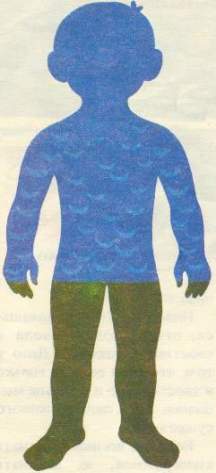 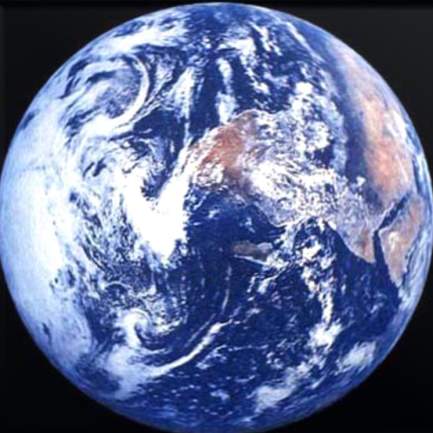 Наша планета  Землясостоит из воды на 70 %
Человек тожесостоит из воды на 70 %
Круговорот воды в природе
Идет дождь, вода падает на землю, потом просачивается через неё и поступает в водоёмы. (река, озеро, море, океан)
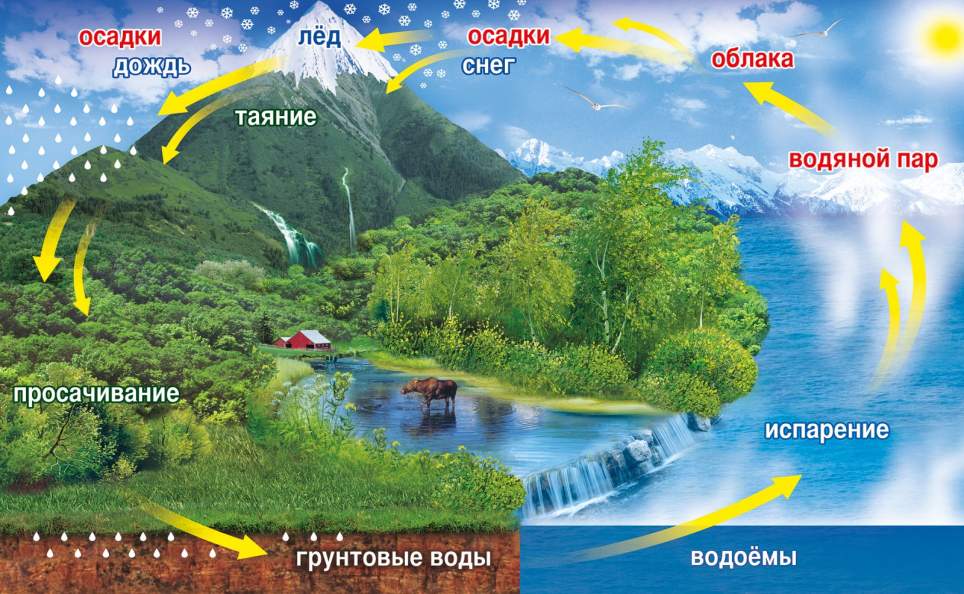 водоёмы
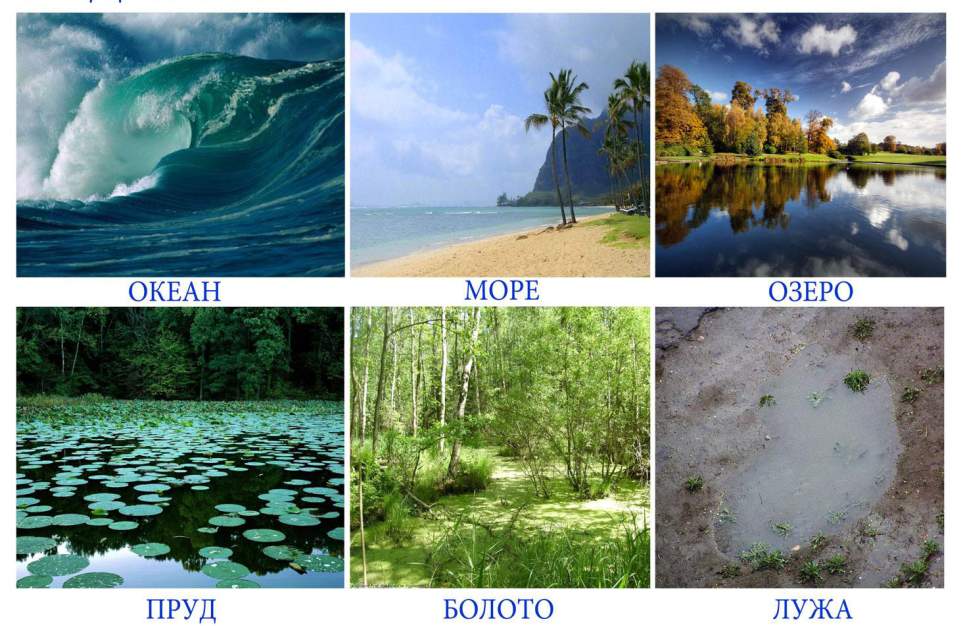 Человек пользуется водой каждый день, это очень просто, открыл кран, и вода течёт из него.
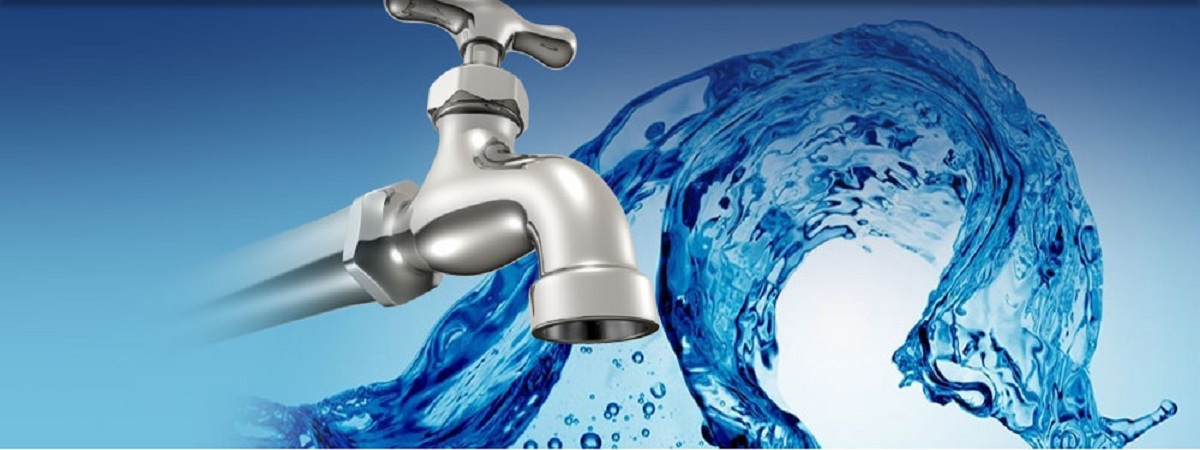 В наших домах есть водопровод. Это очень удобно. Открыл кран – потекла вода. Не надо никуда бегать с вёдрами. А откуда вода в кране? Воду берут из рек, водохранилищ или из-под земли.
Артезианская скважина
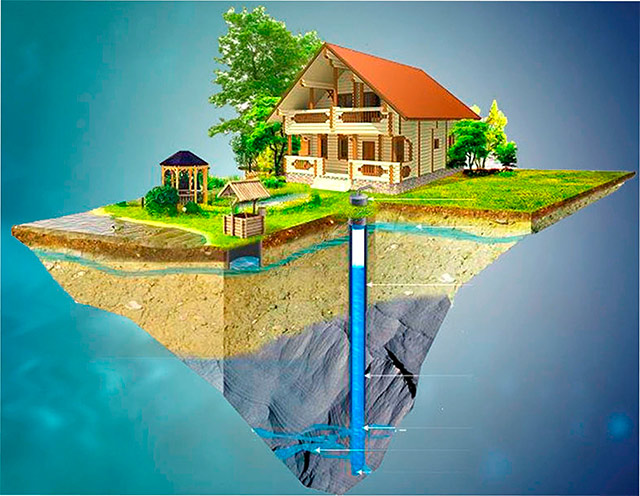 А какая ж вода называется ключевой?

Это вода, которая долгое время накапливается в не видимых подземных кладовых. Она зажата между водоупорными слоями и вырваться на поверхность может, если найдет свободный выход (родник) или её выпустит на поверхность человек (артезианская скважина)
Исследовательская  деятельность
Цель: Формирование и расширение представлений у детей 
о ключевой воде через практическое самостоятельное познание.

Задачи: формирование представлений о ключевой воде ( где она находиться, как она поступает к нам в дом? сделать макет разреза почвы ); 
развитие мыслительных способностей детей (умение формулировать вопросы, сравнивать, обобщать, делать выводы); 
развитие памяти, внимания; воспитание усидчивости и аккуратности, умения работать в коллективе.
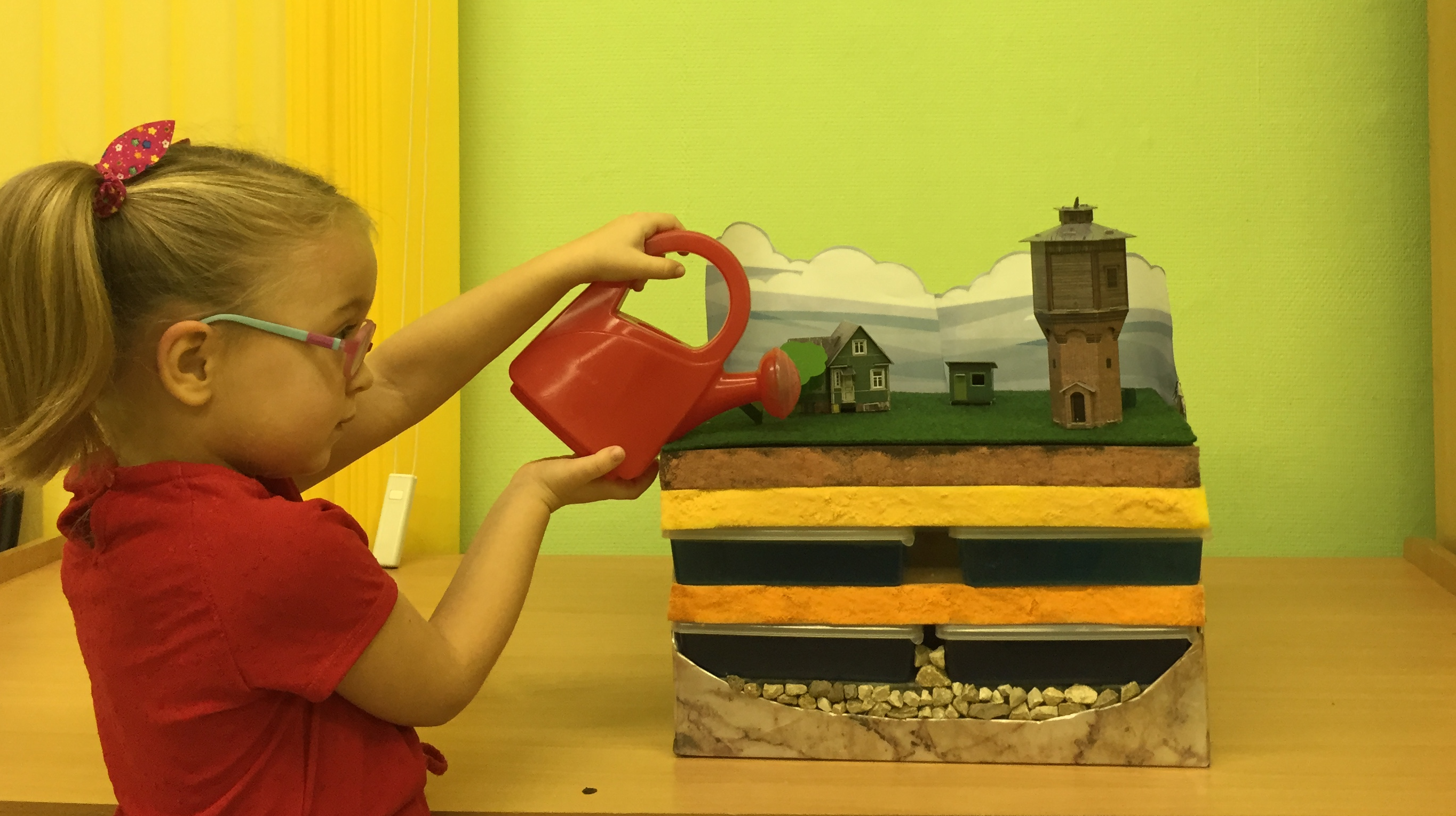 Артезианская вода  прячется под несколькими слоями земли (суглинок, песок, глина, водоносный песок, водоупорная глина, водоносный известняк с чистой водой) . Это вода очень чистая и полезная.
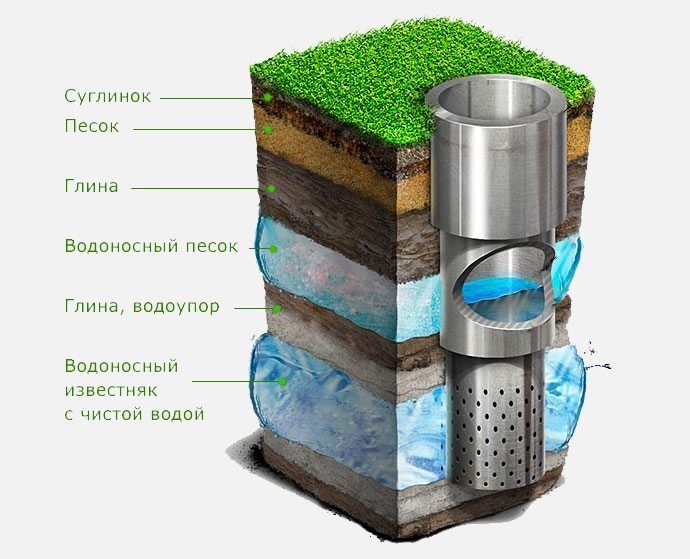 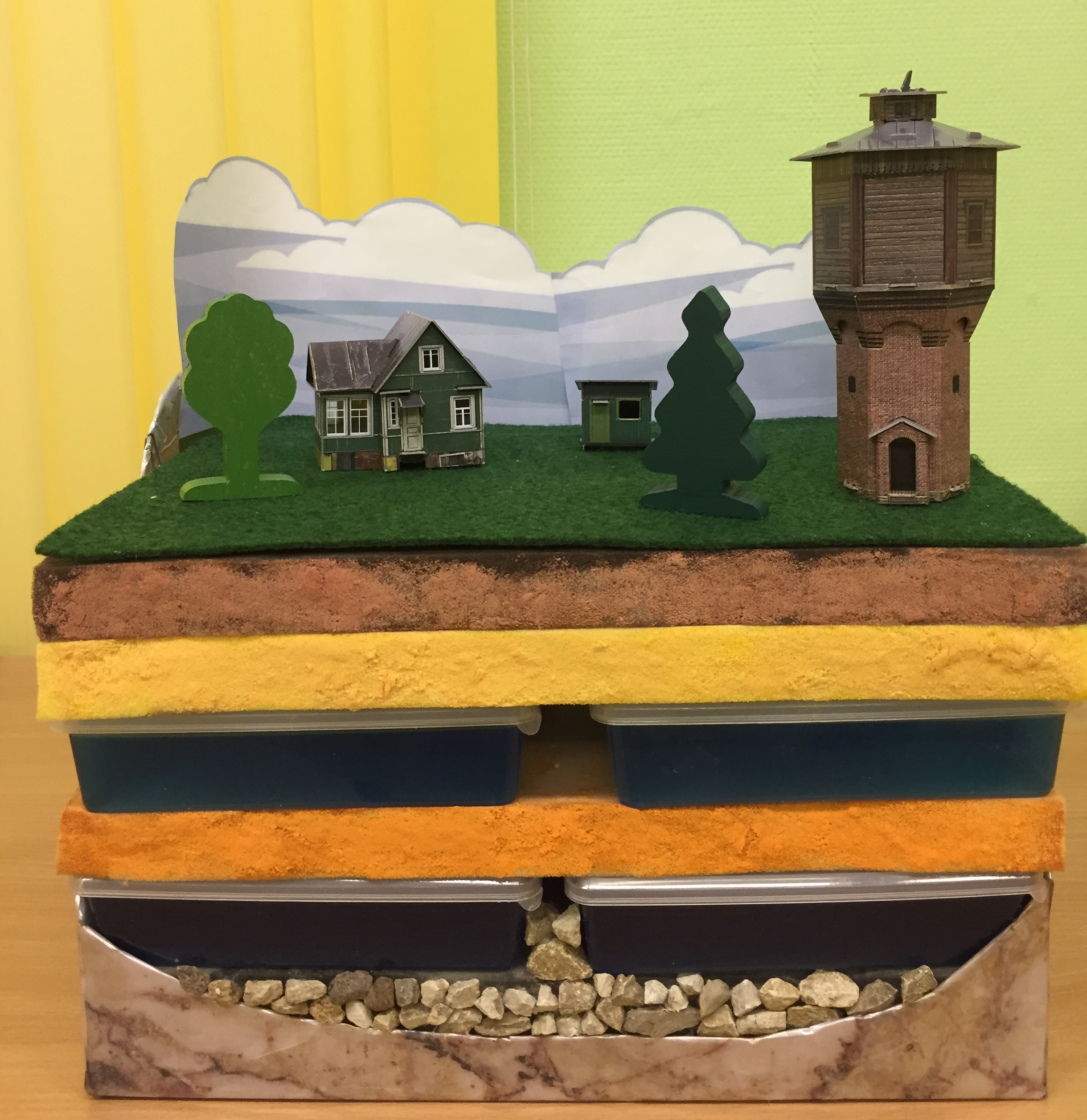 Вода из-под крана
Я воду в стакан из-под крана налила.На свет посмотрела - она очень прозрачнаПонюхала ее и немного отпила.Нет вкуса, нет запаха. Все однозначно.
А в горном ключе если воду набрать,На вкус она будет совсем уж иной.Словами, пожалуй, и не передать,Как вкусно напиться водой ключевой.
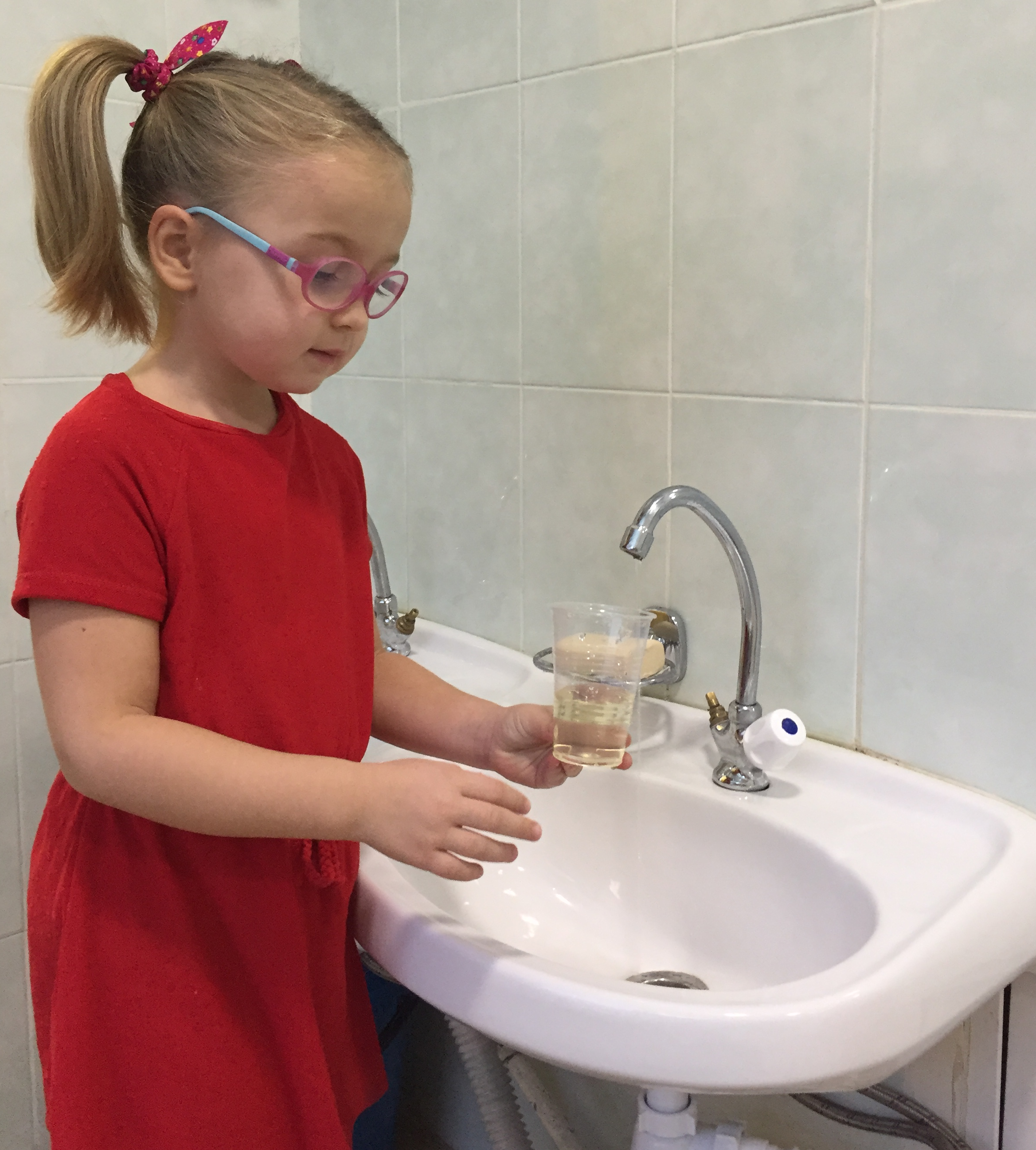 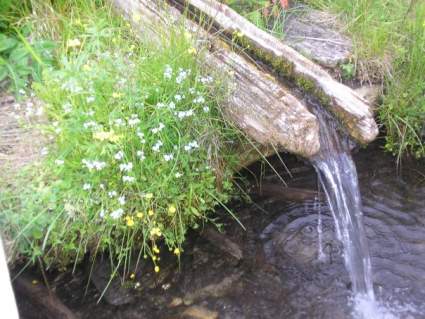 Вода приходит в дом
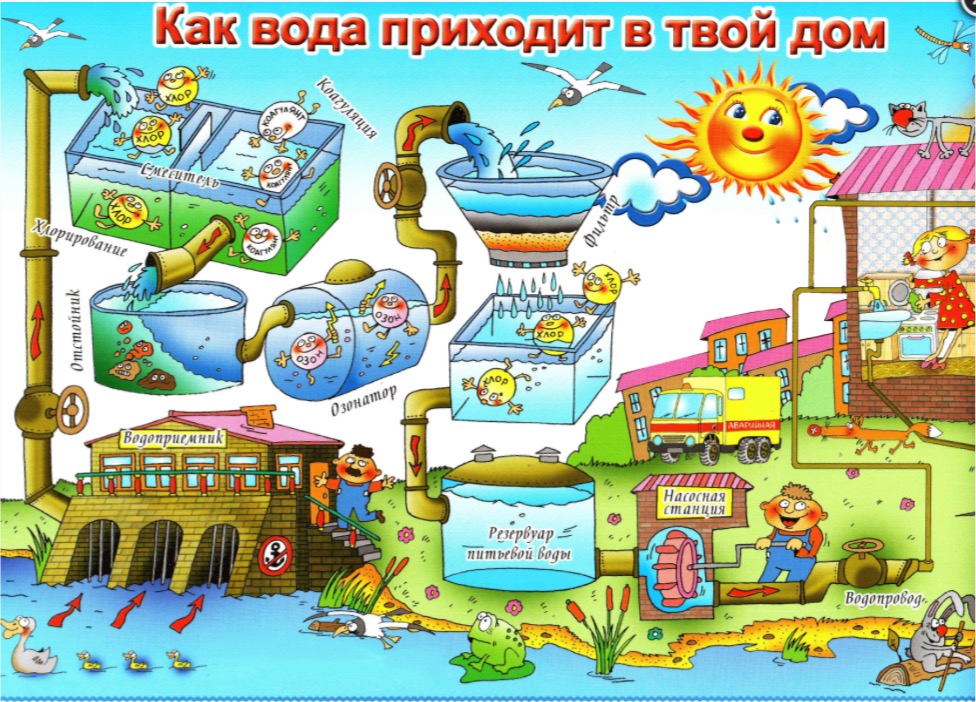 Как вода приходит в наш дом?
Мы пользуемся не артезианской водой, а водой из рек (Волга, Москва река).
Эта вода попадает в огромный колодец - водоприёмник.
Насосы качают воду день и ночь
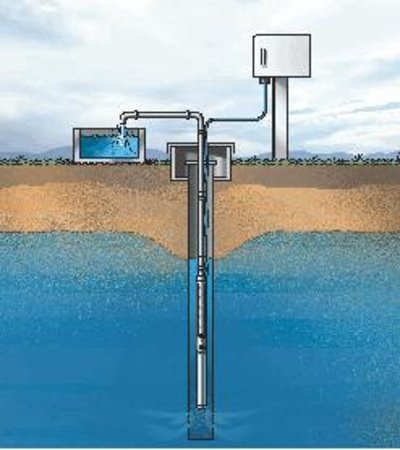 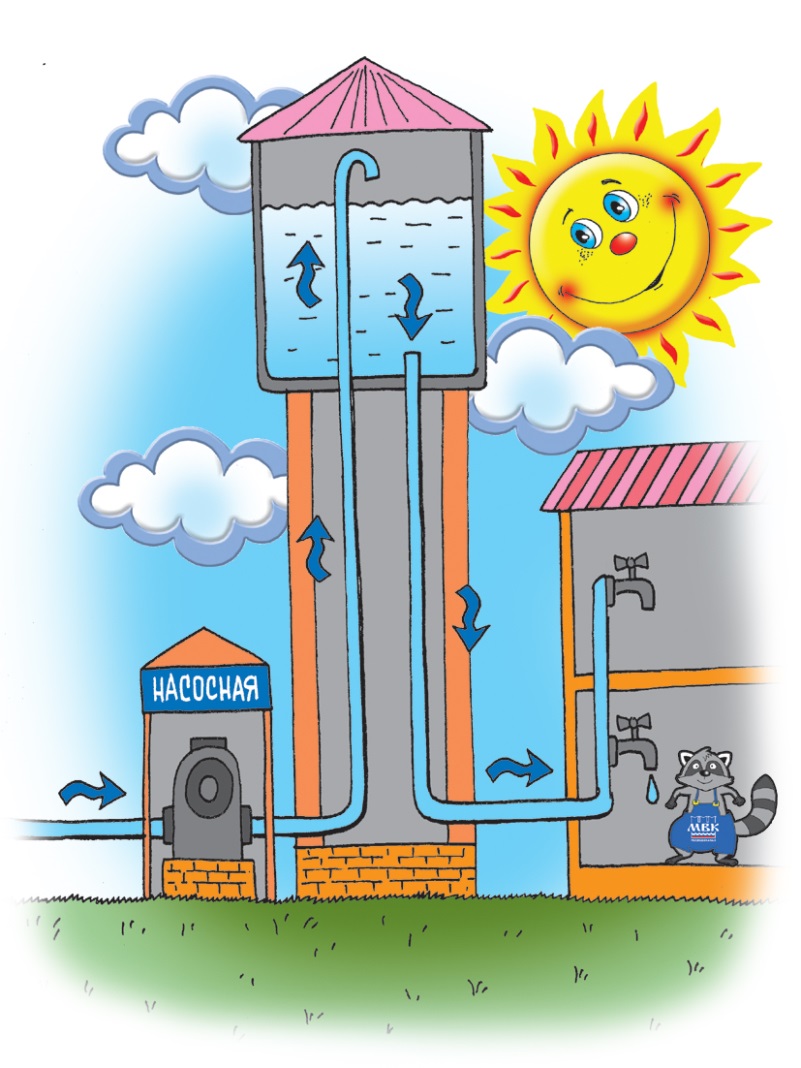 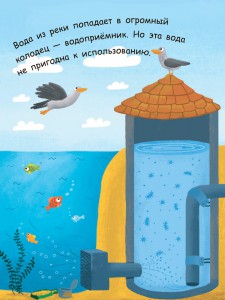 Вода поступает по трубам
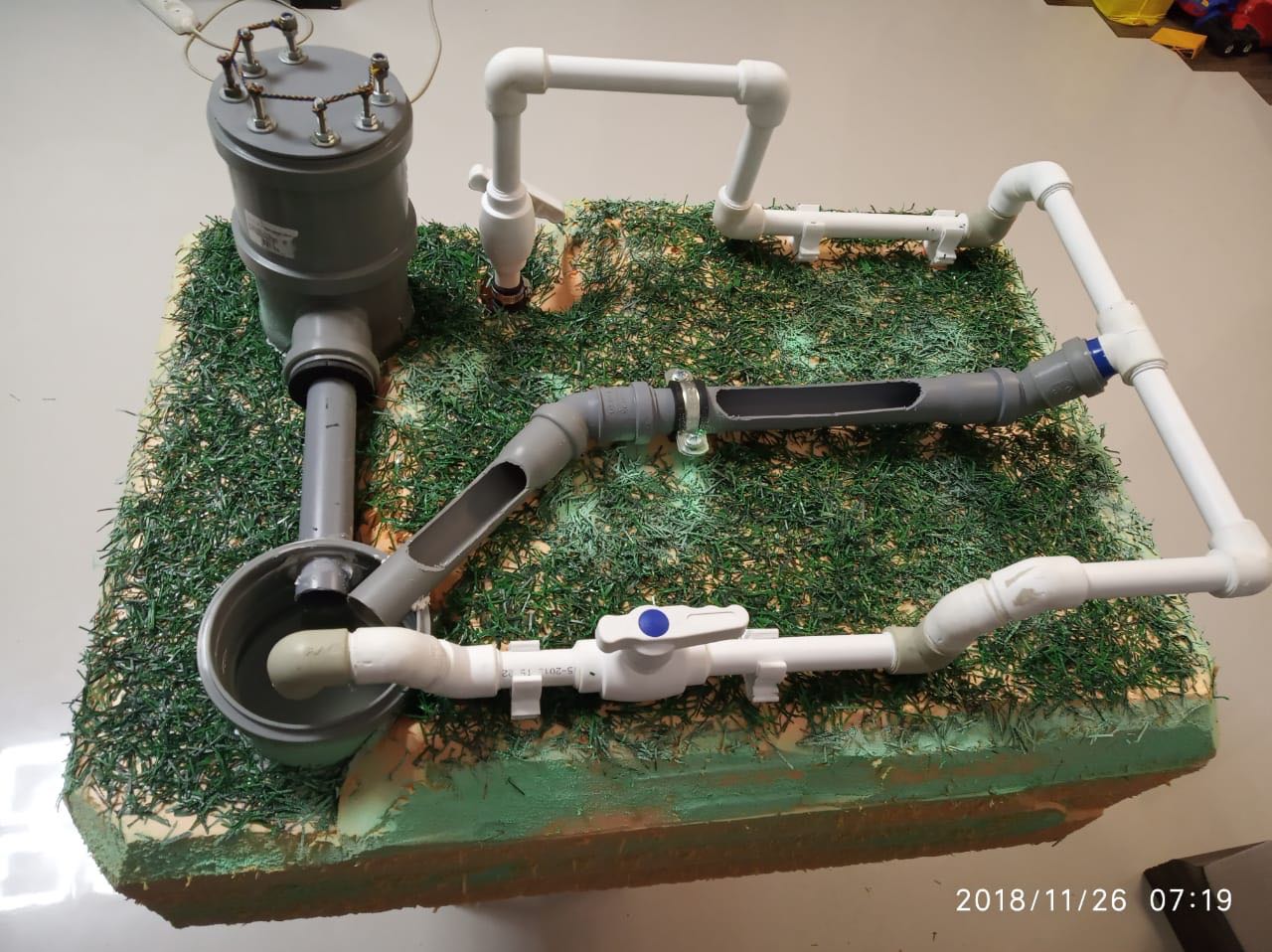 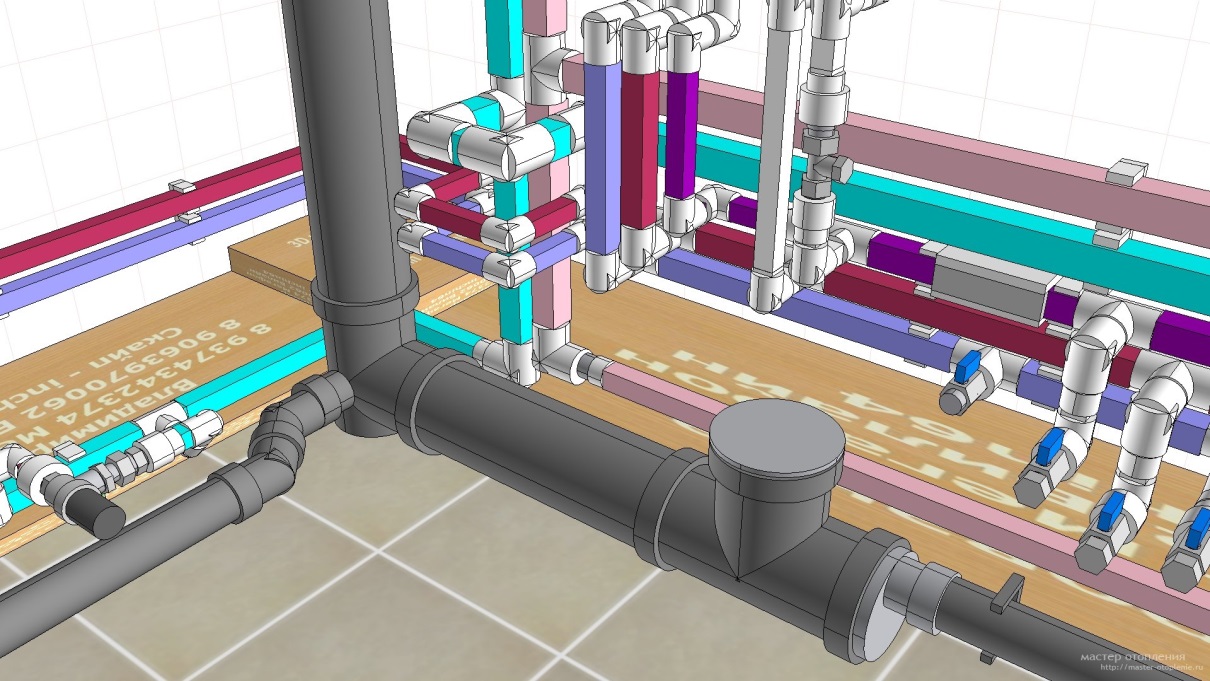 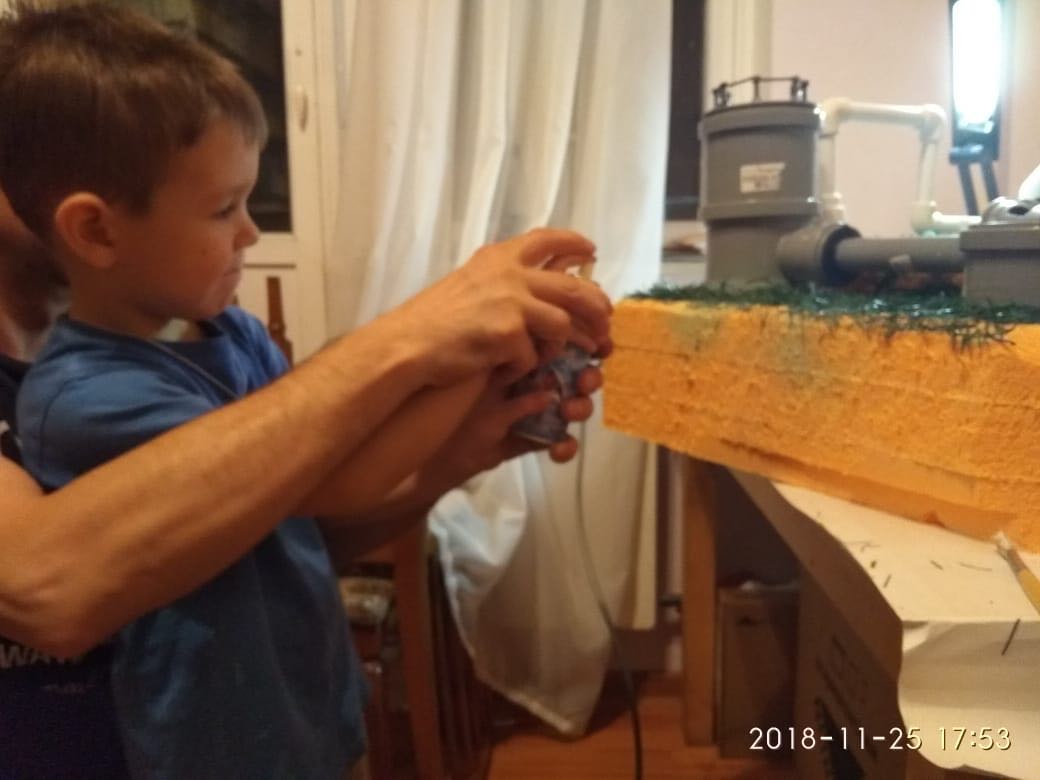 Интересные факты
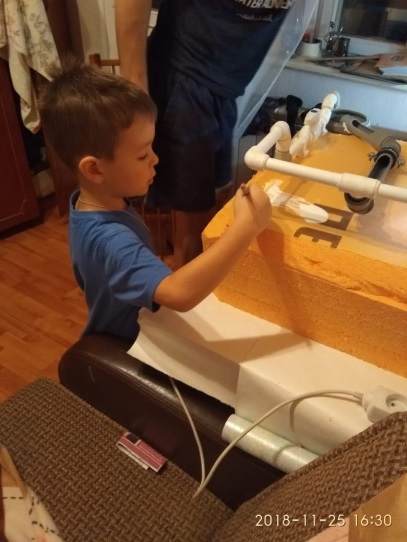 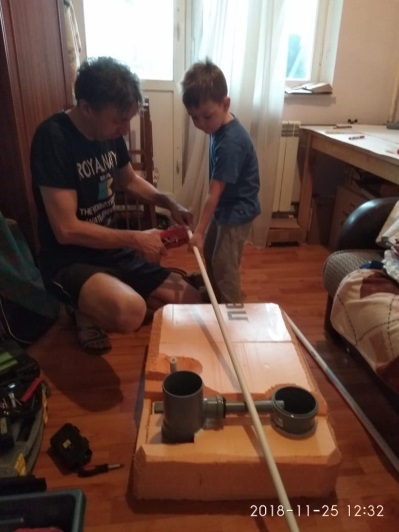 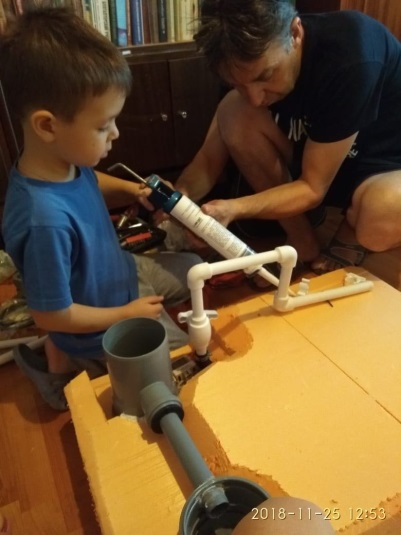 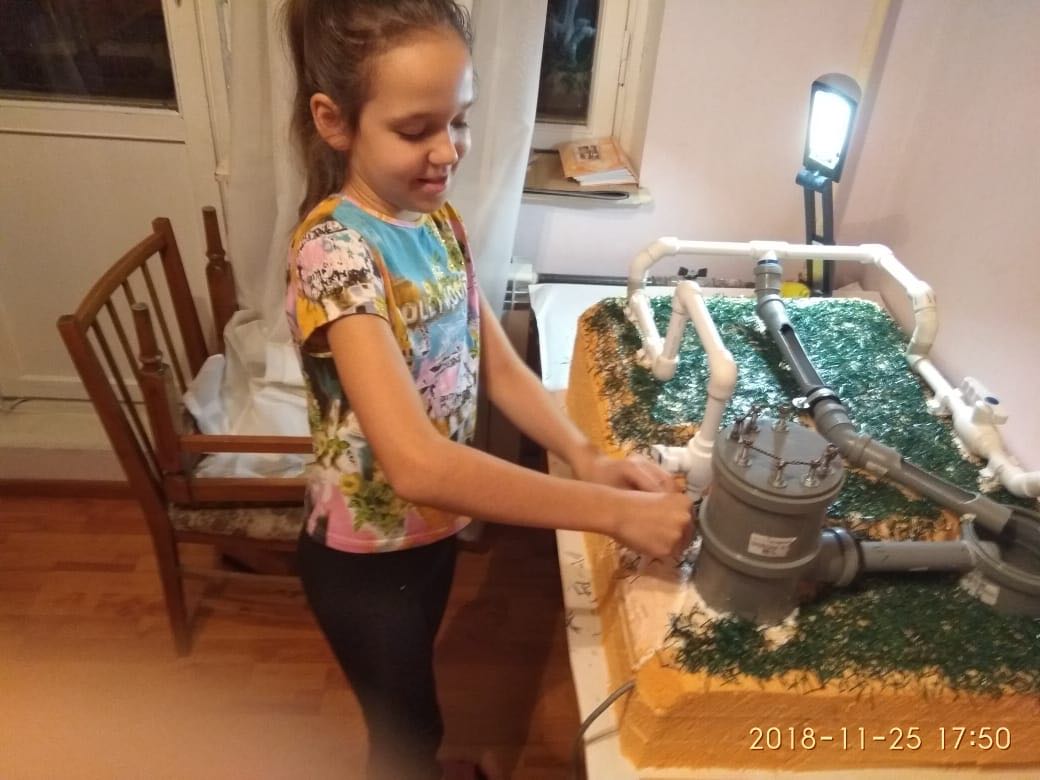 Воду нужно очистить, она не пригодна к использованию. Для этого строят станции очистки воды. И лишь после этого вода появляется у нас в доме.
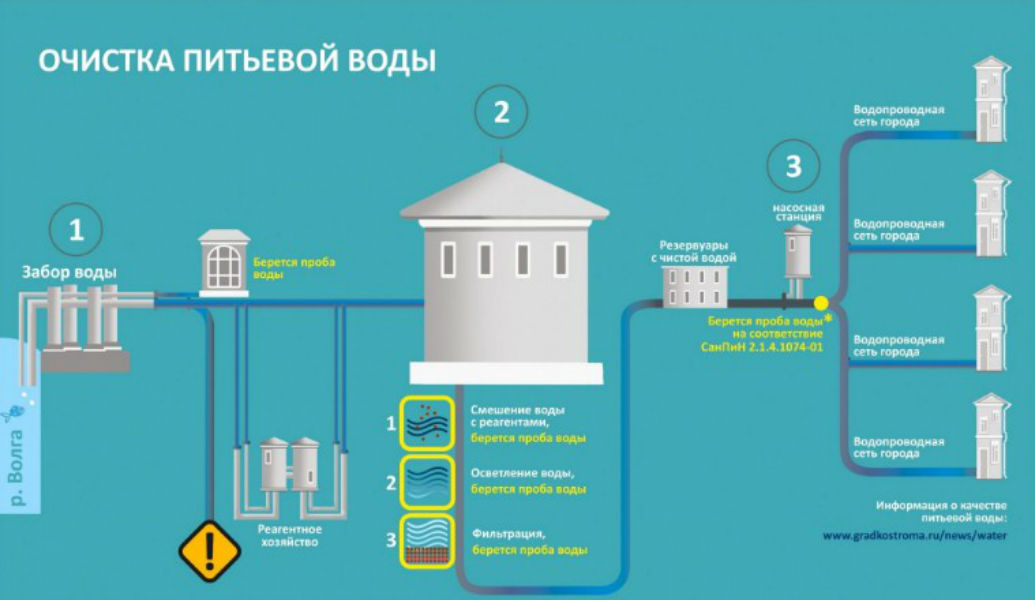 Бытовые фильтры
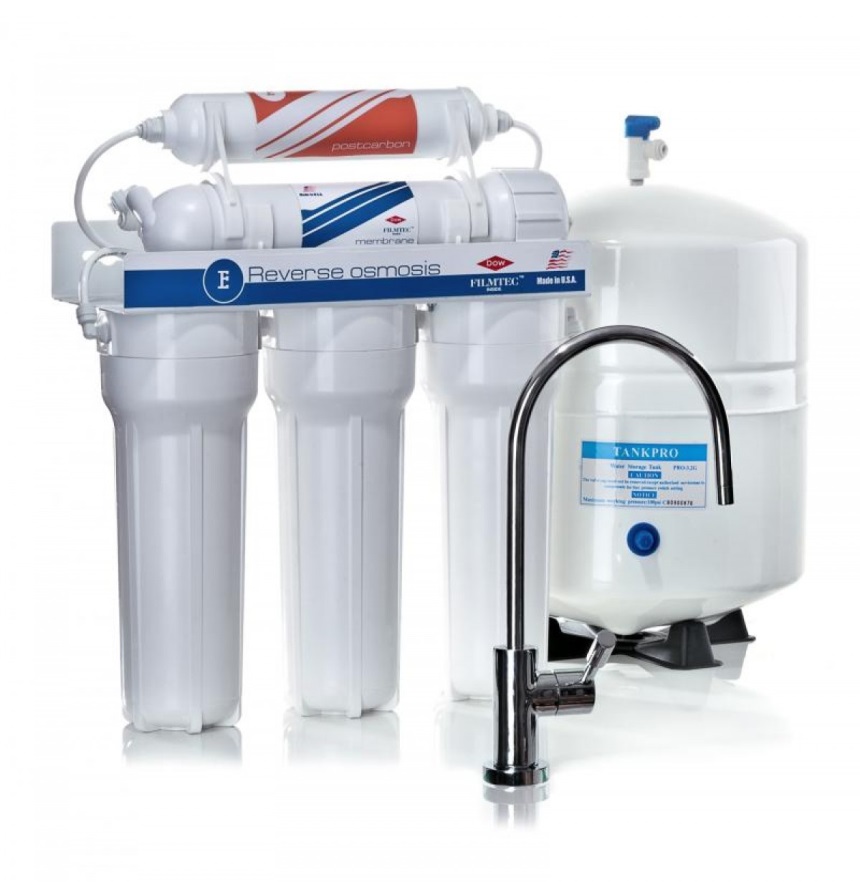 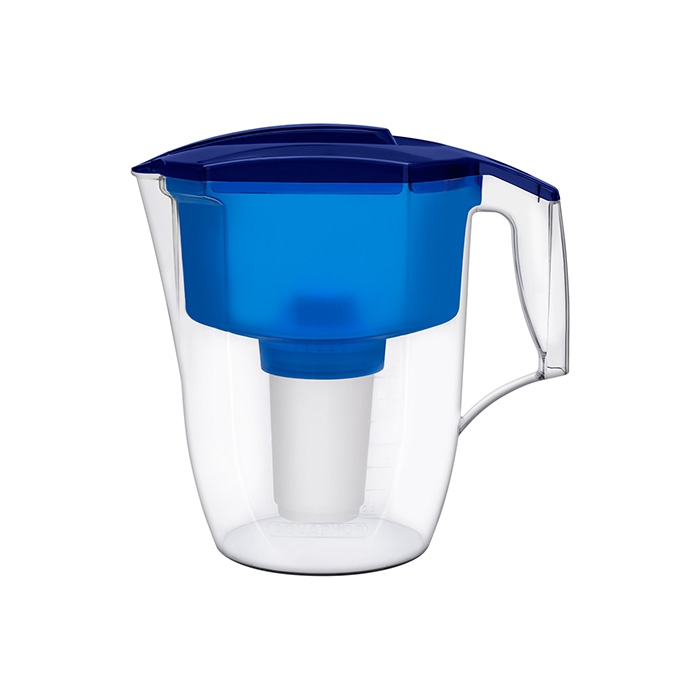 Перед тем как пить воду, нужно очистить ее с помощью фильтров для домашнего использования – они есть у нас дома.
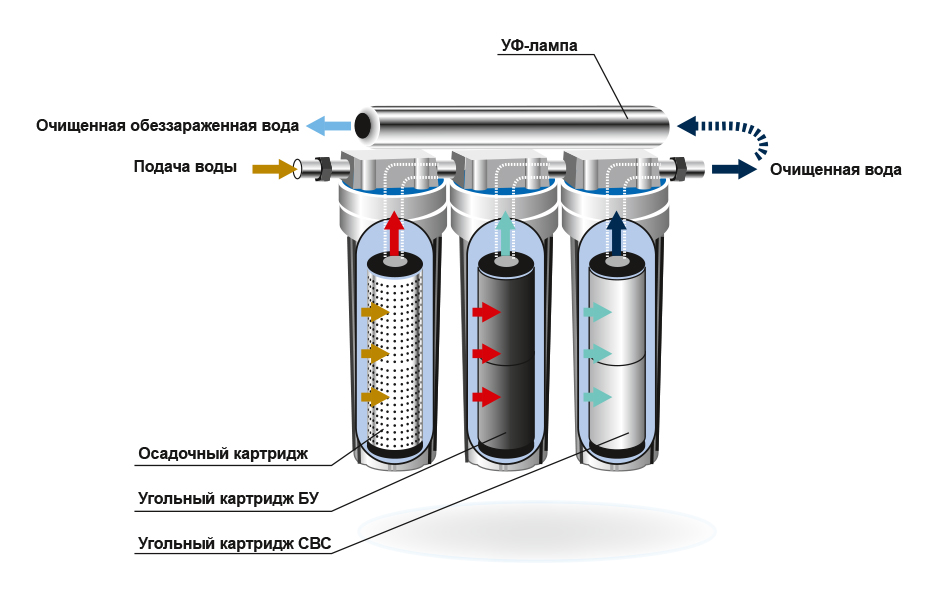 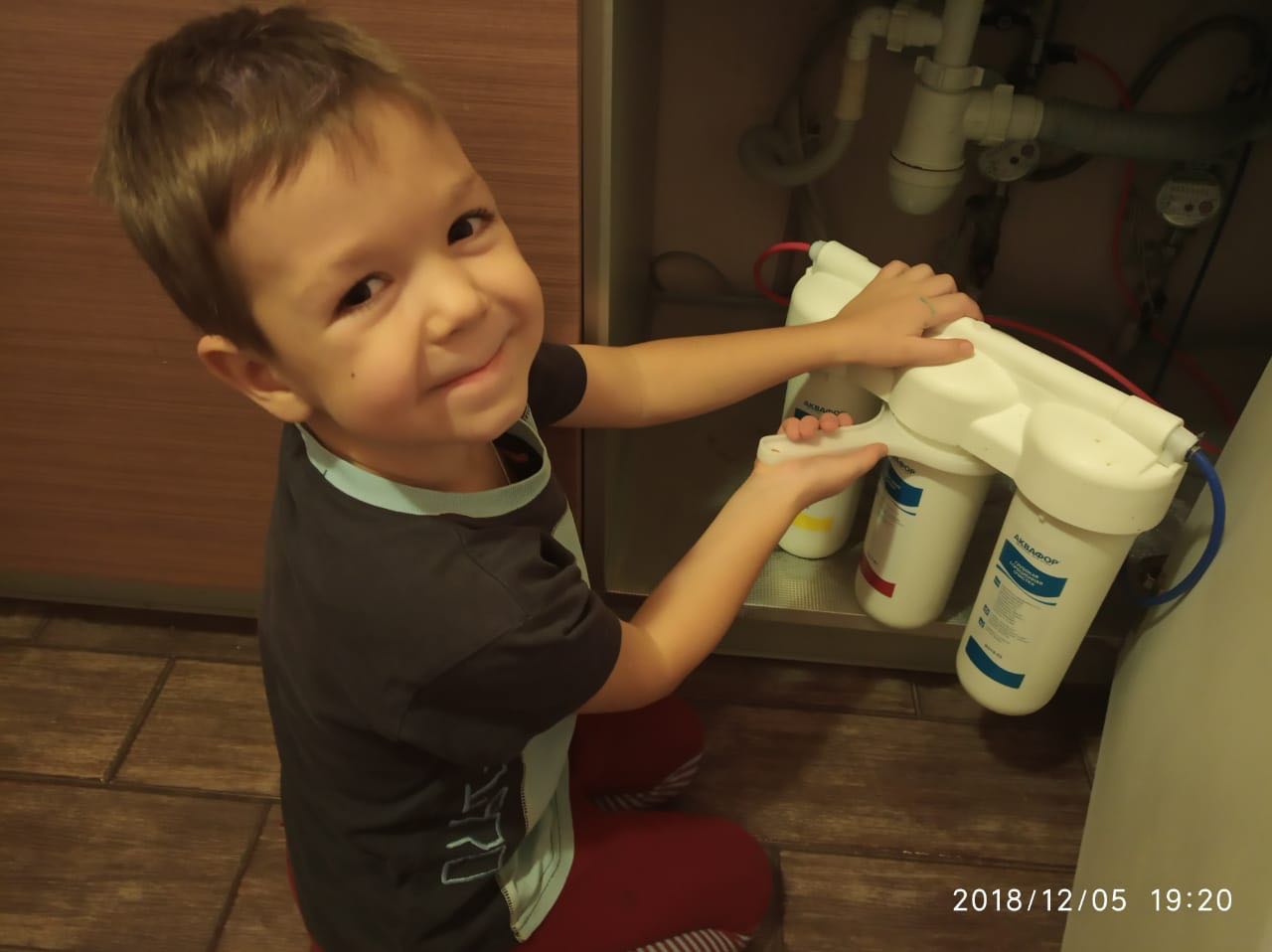 Любите и берегите воду!
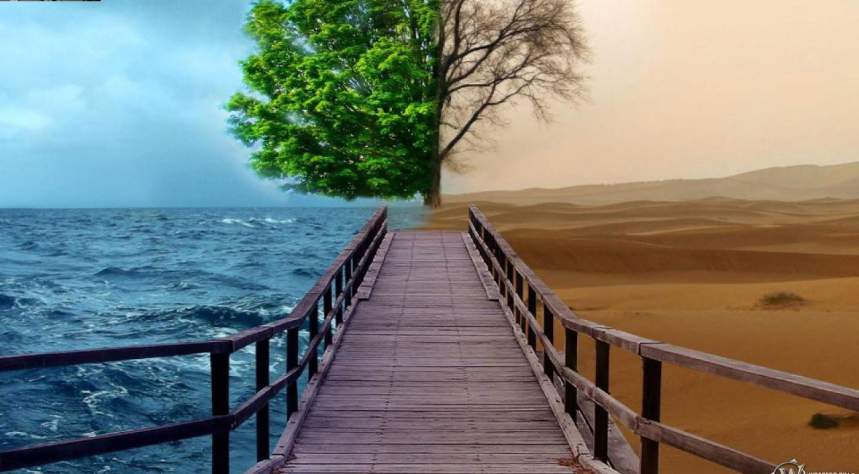 Воду нужно уважать —Это должен каждый знать!Совершенно не секрет —Без воды нам жизни нет!
Ни умыться, ни напиться,И не сможем насладитьсяНи природой, ни пейзажемБез воды угаснет каждый!
СПАСИБО  ЗА  ВНИМАНИЕ!
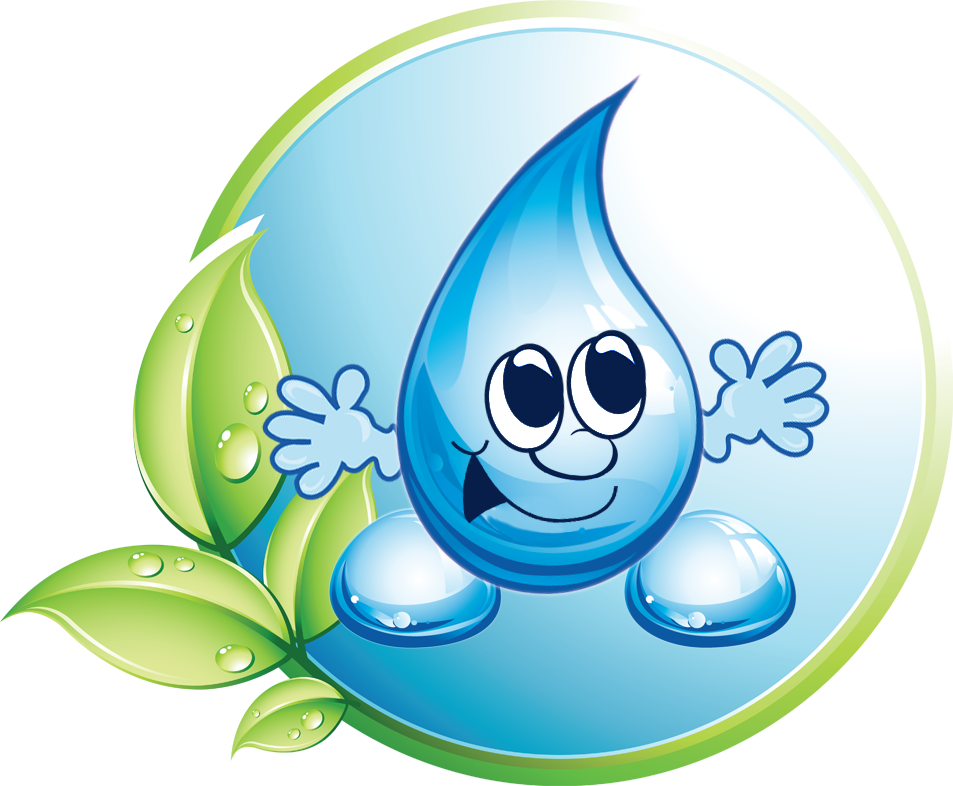